MTU LUG
General Meeting
2018/04/11
Announcements
New Meeting Time
Wednesday @ 8 in Rekhi G009
Nominations
… and Elections (next week!)
K-Day...?
eBoard Updates
President update
Vice-President update
Server Team update
Join LUG Involvement
https://www.involvement.mtu.edu/organization/lug
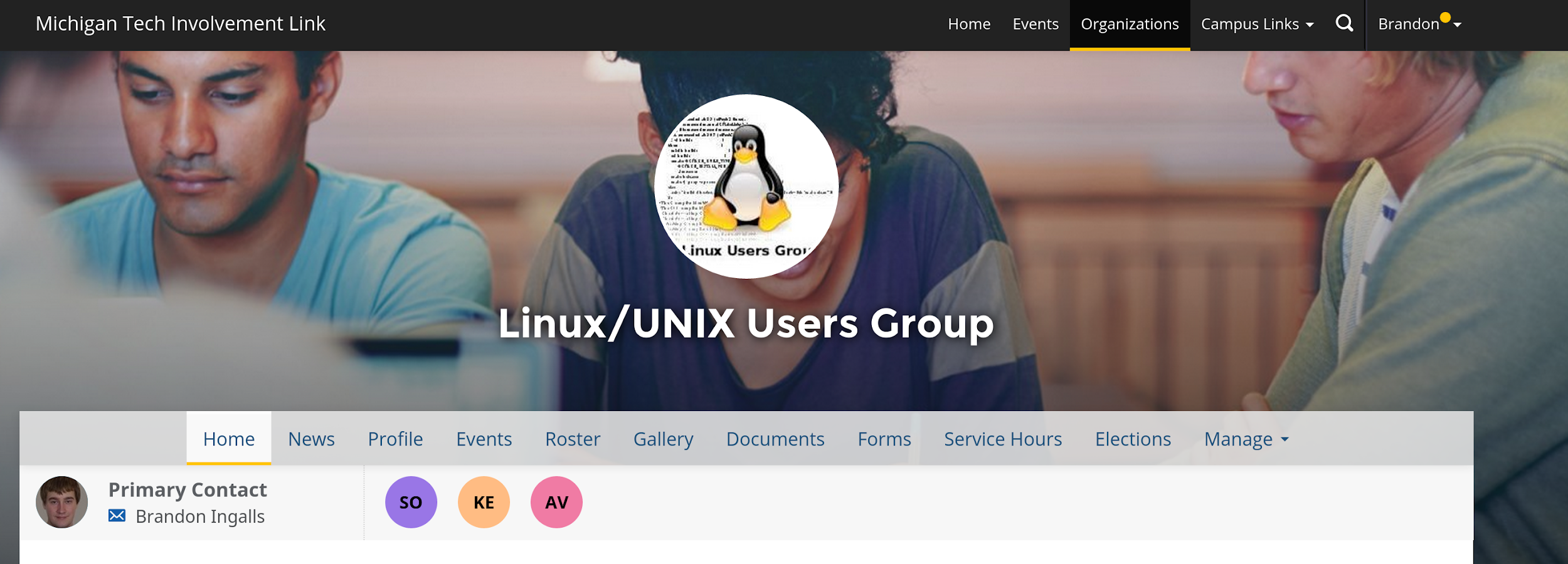 Join LUG
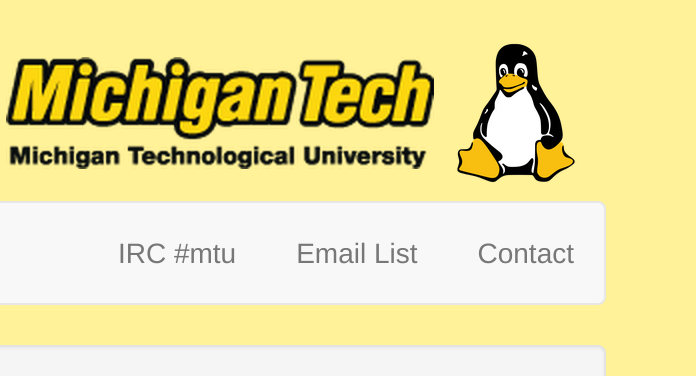 Join us on:
Slack
mtulug.slack.com
(use @mtu.edu)
Keybase
keybase.io
(join team “mtu”)
IRC
Shell Server (still down)
Account if
have been to three general meetings
shell.lug.mtu.edu
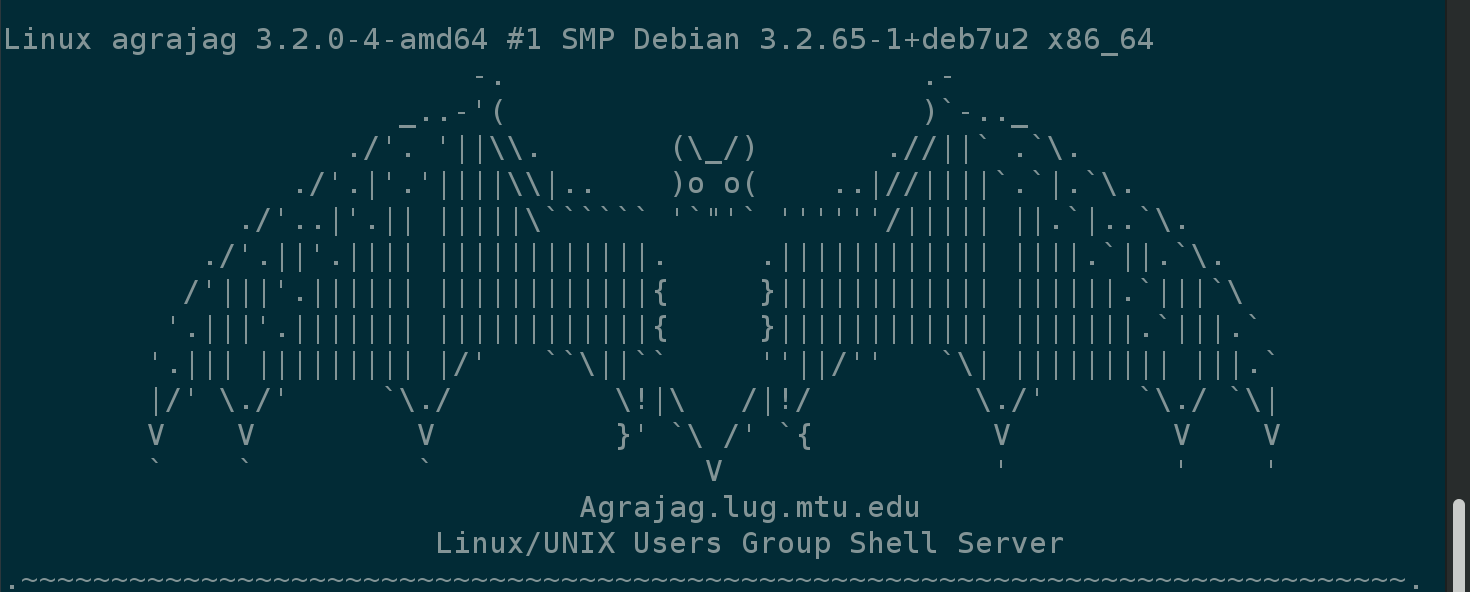 Linux/UNIX news
ZFS on Linux: Unlistable and disappearing files
https://github.com/zfsonlinux/zfs/issues/7401
/r/unixporn picks of the week
#1 from the past week https://goo.gl/djN4kf
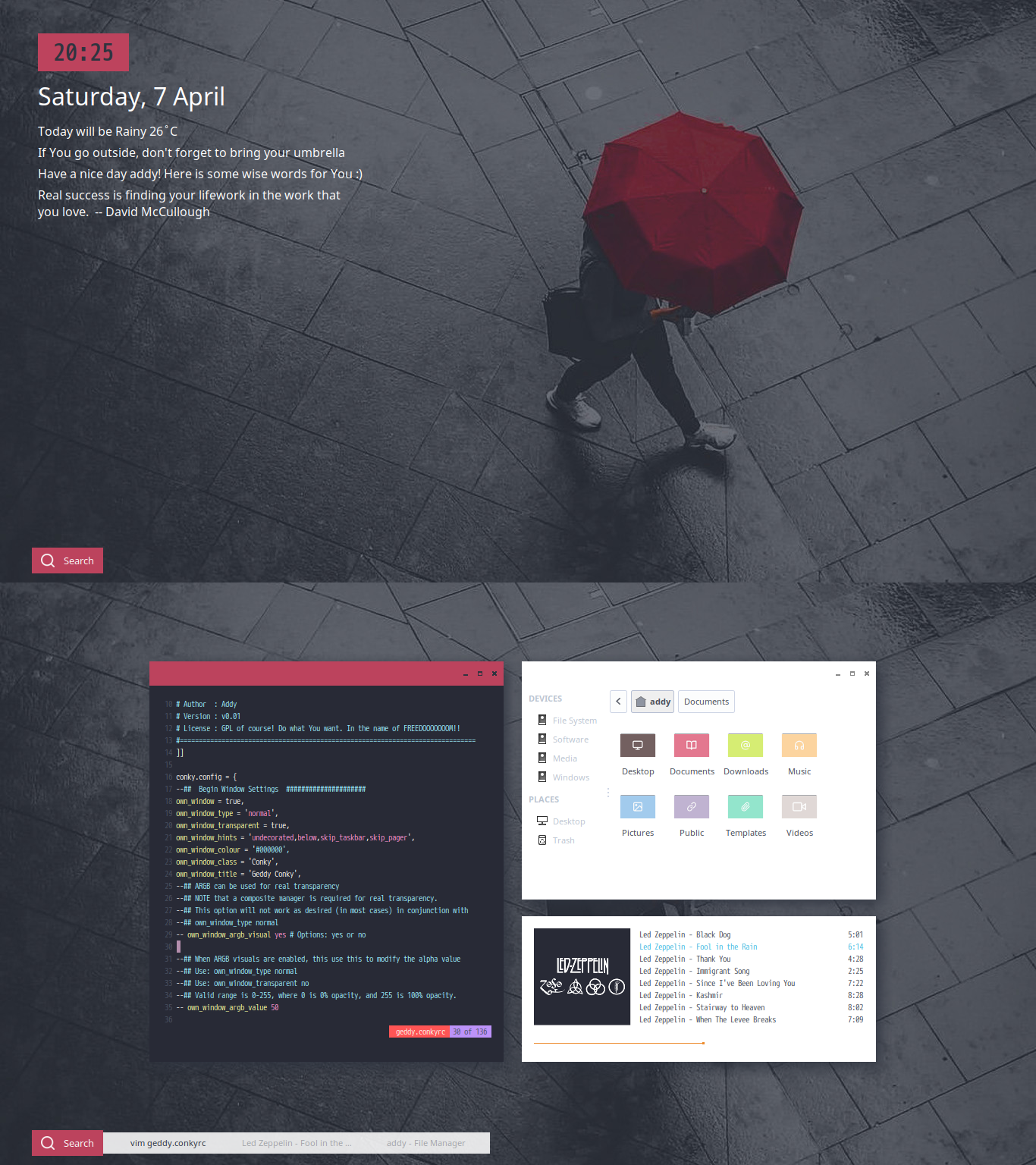 My favorite from the past week https://goo.gl/zX74jK
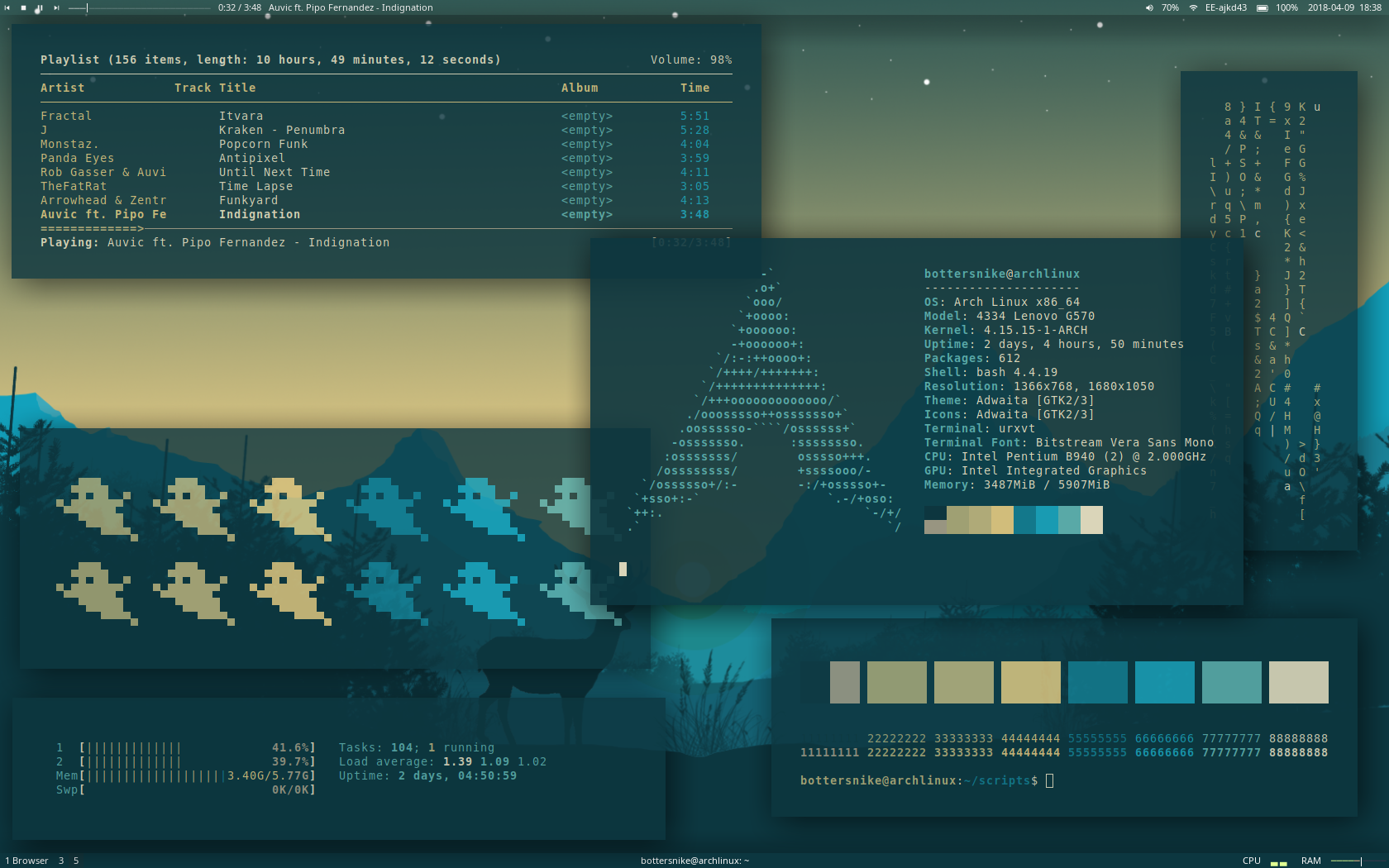 What fun thing did you do
 this week?
What did you break?
Presentation!
Dotfiles!